POVRCH SLOVENSKA
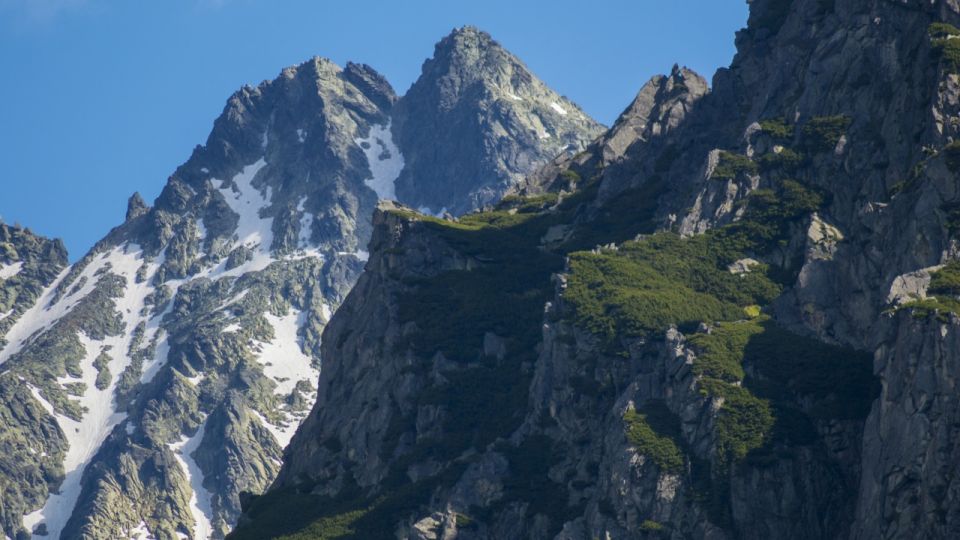 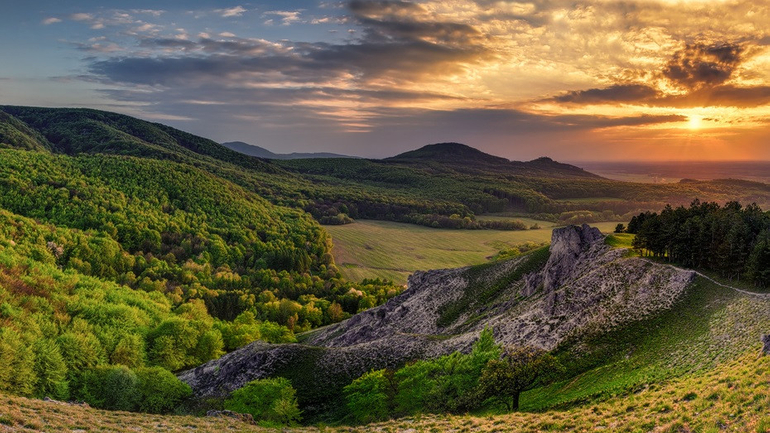 8. ROČNÍK
NÍŽINY
Panónska panva je rozľahlá zníženina.
 Na naše územie zasahujú jej tri časti:
1) Záhorská nížina
2) Podunajská nížina
3) Východoslovenská nížina
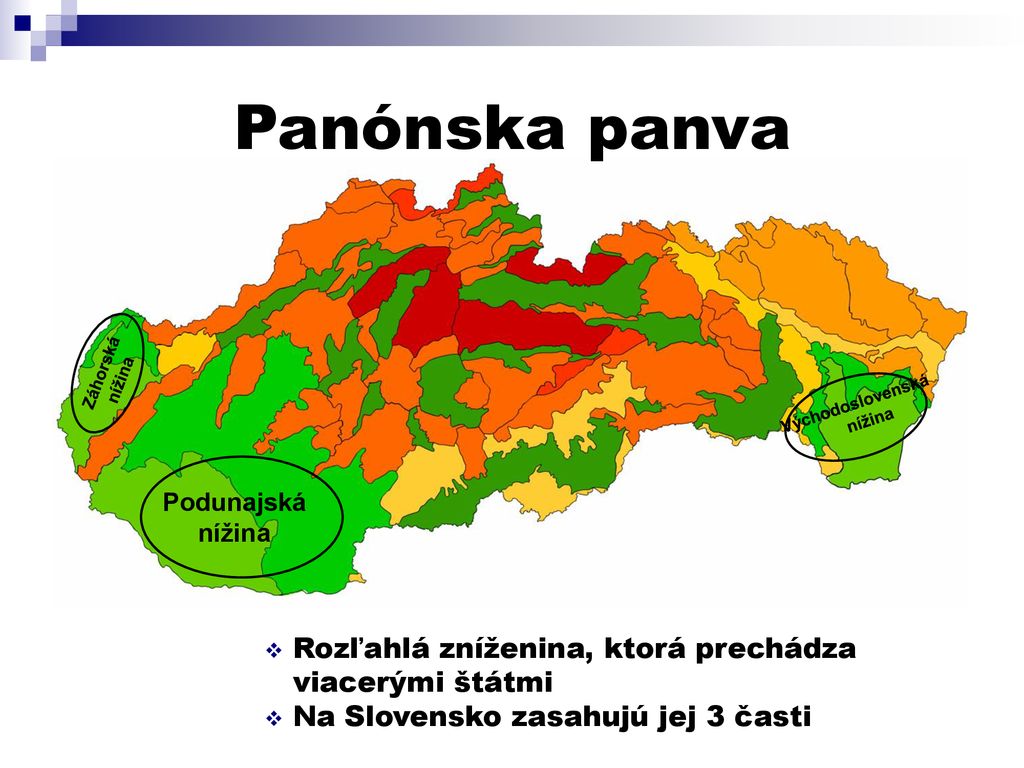 POHORIA
Na územie Slovenska zasahujú dve časti rozľahlého pohoria Karpát:

 Západné Karpaty
 Východné Karpaty
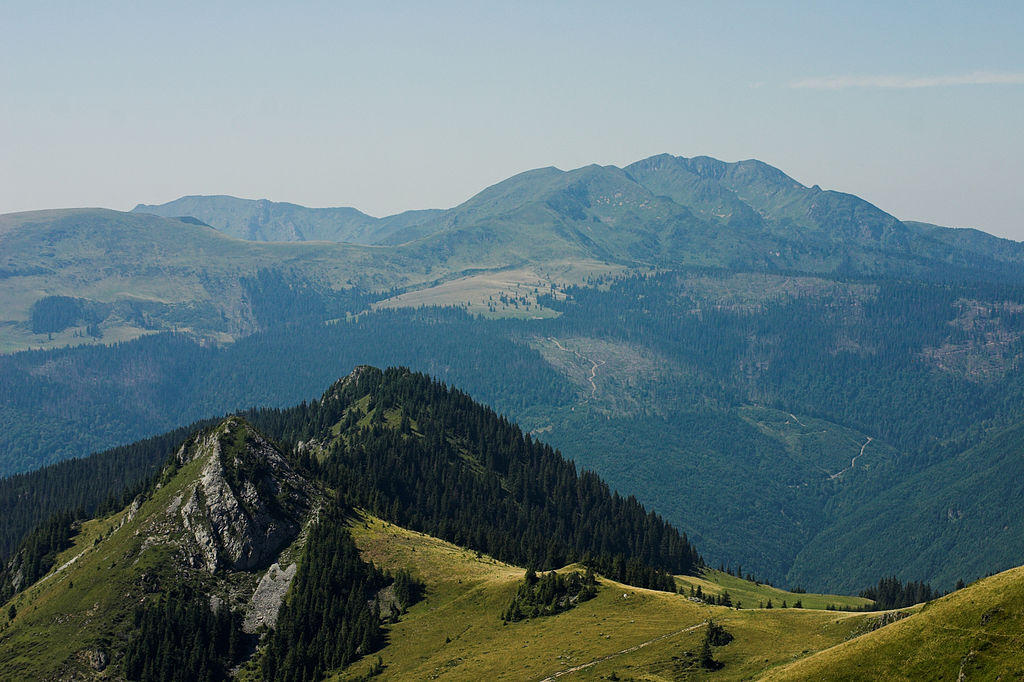 ZÁPADNÉ  KARPATYsa tiahnu v dvoch pásmach:
Vonkajšie flyšové pásmo:

 Biele Karpaty
 Javorníky
 Čergov
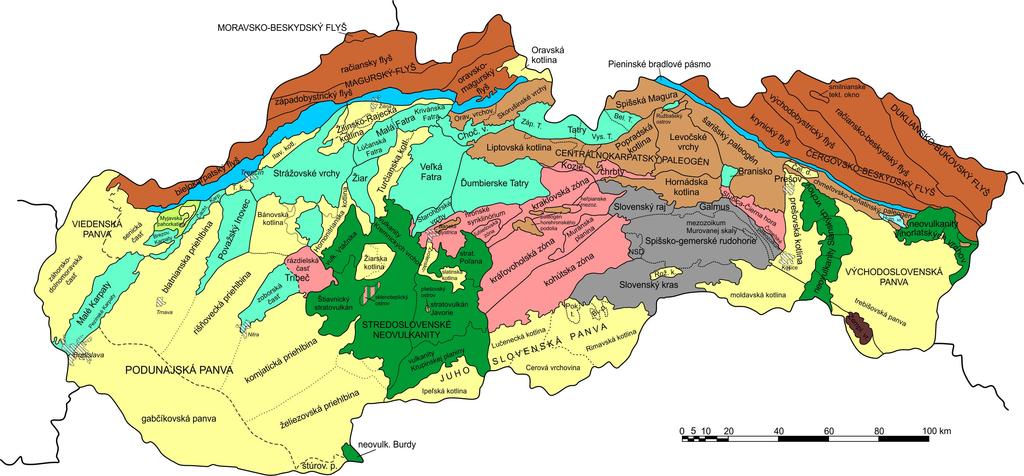 2) Druhé pásmo tvorí mnoho pohorí a kotlín. 
Podľa stavby a vzhľadu ich možno rozdeliť do štyroch skupín:

 JADROVÉ POHORIA,
 SOPEČNÉ POHORIA,    
 SLOVENSKÉ RUDOHORIE, 
 KARPATSKÉ KOTLINY A DOLINY.                           .
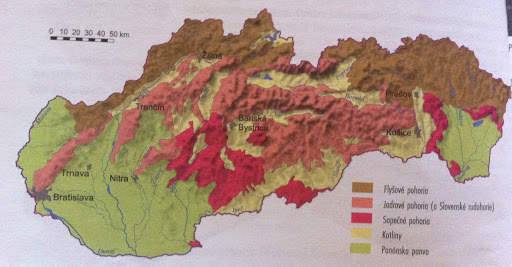 JADROVÉ POHORIA
Malé Karpaty
 Strážovské vrchy
 Súľovské vrchy
 Malá Fatra
 Veľká Fatra
 Chočské vrchy
 Tribeč
 Nízke Tatry
 Tatry
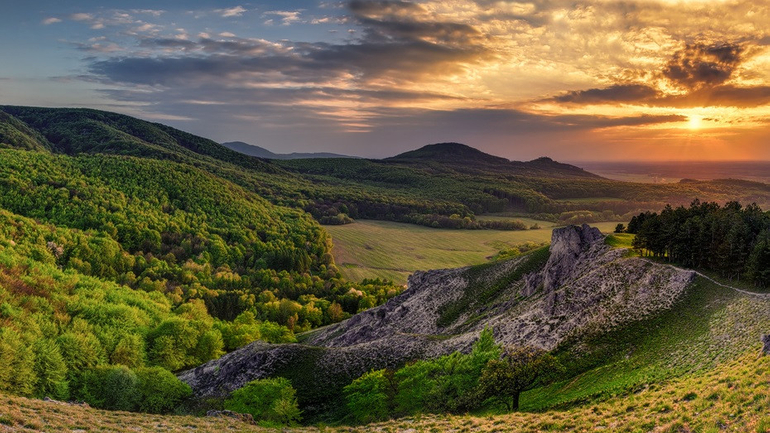 Malé Karpaty
SOPEČNÉ POHORIA
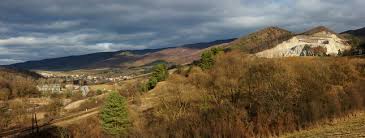 Kremnické vrchy
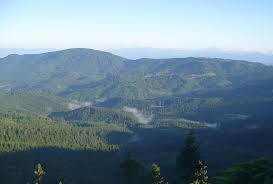 Poľana
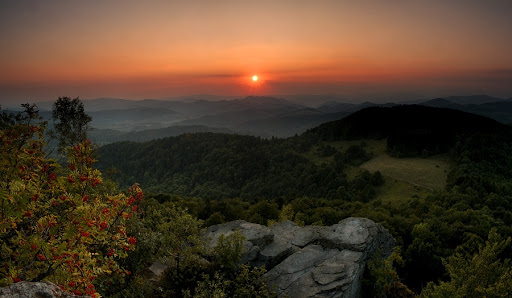 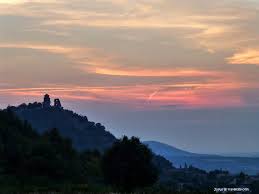 Slanské vrchy
Štiavnické
vrchy
SLOVENSKÉ RUDOHORIE
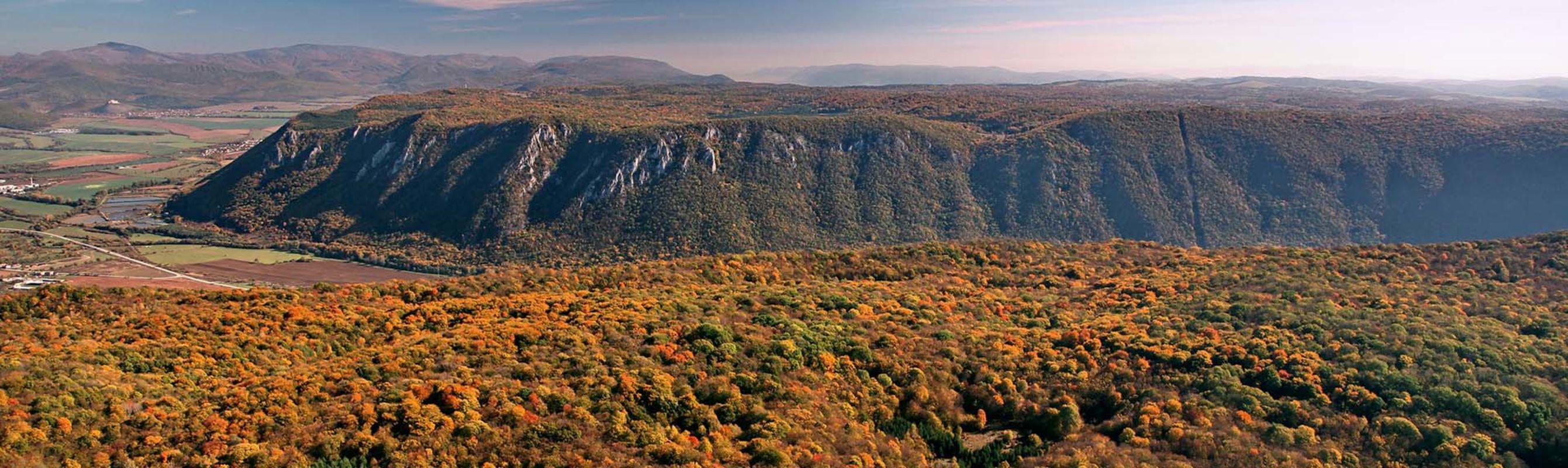 Slovenský raj
Muranská planina
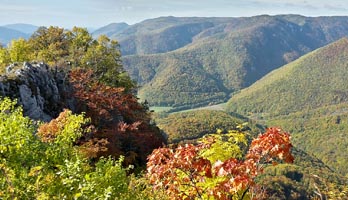 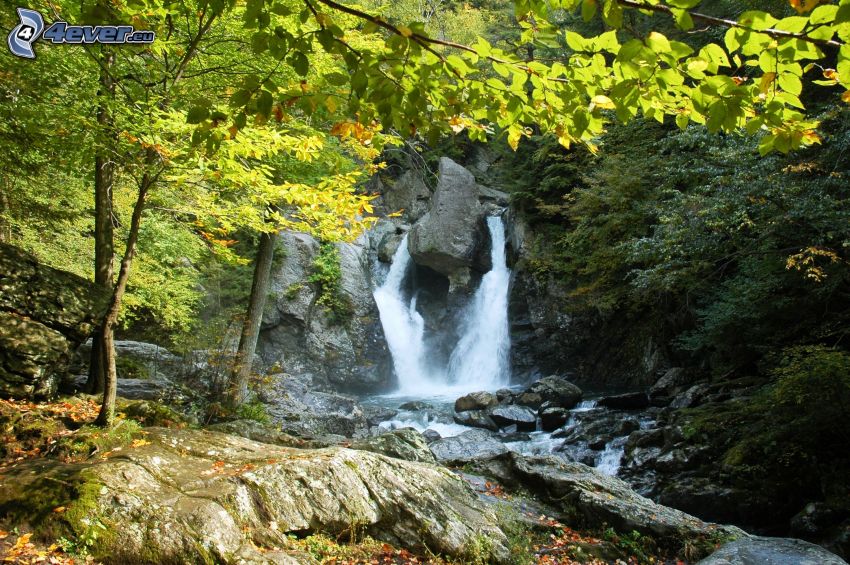 Slovenský kras
KOTLINY A DOLINY
Juhoslovenská
Hornonitrianska
Žilinská
Turčianska
Podtatranská
Zvolenská
Hornádska
Košická
Horehronské podolie
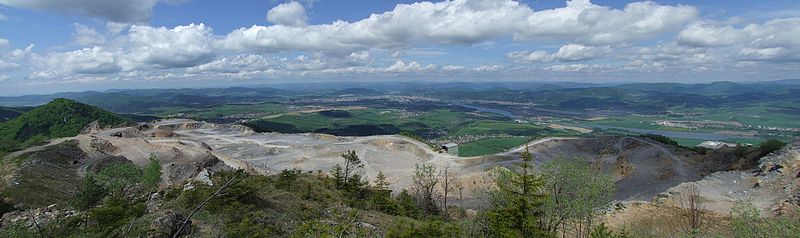 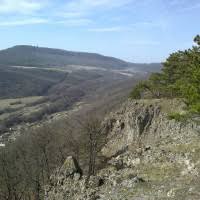 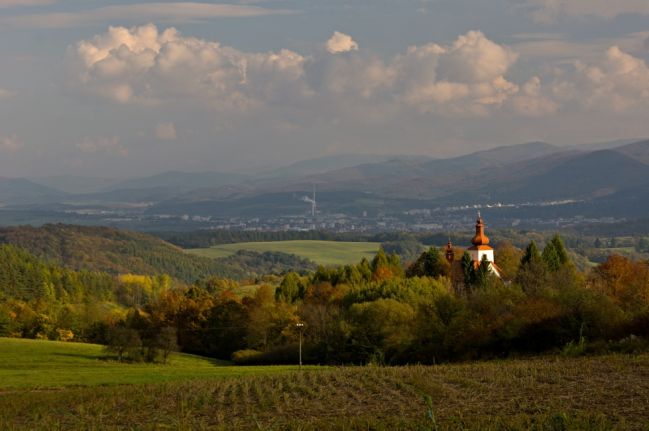 Žilinská
Juhoslovenská
Zvolenská
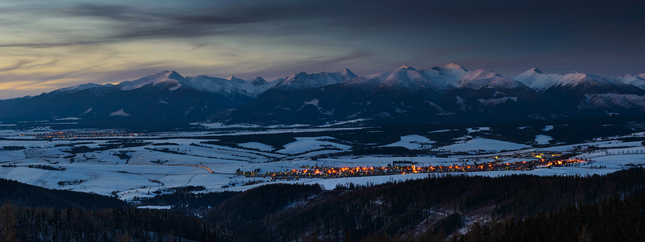 Podtatranská
VÝCHODNÉ KARPATY
Vnútorné pásmo – Sopečné pohorie
VONKAJšIE PáSMO – FLYŠOVé PÁSMO
Poloniny
Nízke Beskydy
Vihorlatské vrchy
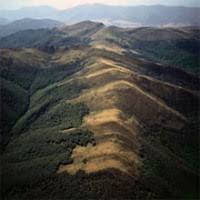 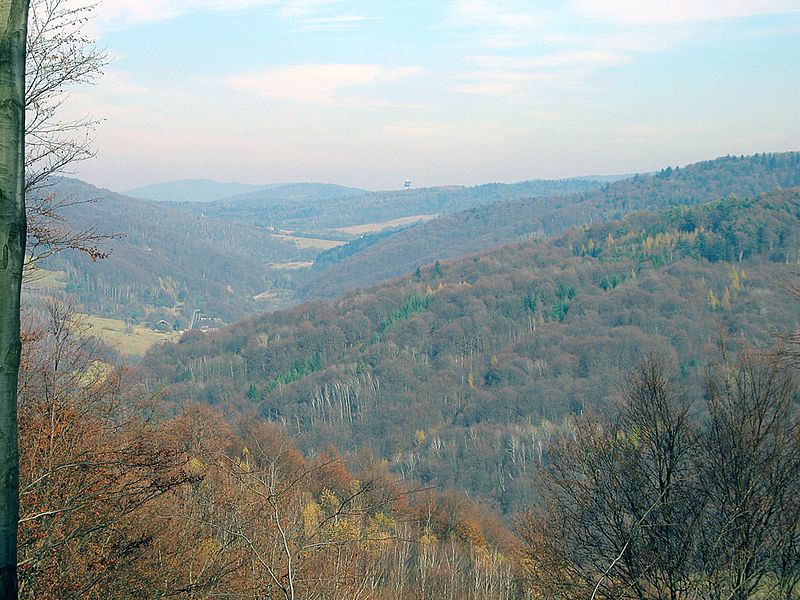